Idioma español
Curso
Docente
Canvas de diseño 
Challenge Based Learning
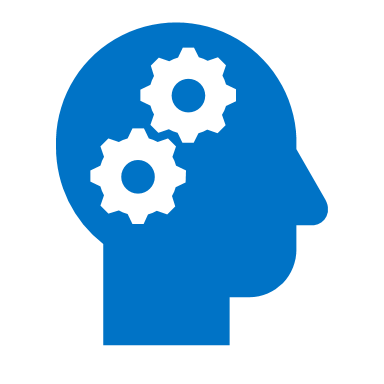 Nombre del reto
Semestre
Etapa 3. Actuar / Implementar
Etapa 2. Investigar / Participar
Etapa 1. Identificar / Diseñar
Subcompetencias
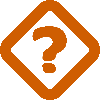 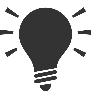 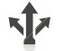 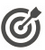 El alumnado será quien desarrolle desde cero la metodología CBL, por lo que el papel del profesorado consiste en ser guía y observador, estando atentos el estudiantado involucre el contenido de la materia con la problemática que van a diseñar.

Esta etapa consiste en el diseño de una propuesta y para lograrlo, el estudiantado necesita establecer la gran idea. Esto implica que mediante una lluvia de ideas, determinarán los problemas reales de la sociedad vinculado a la asignatura.

La idea general posibilita la generación de preguntas esenciales, las cuales reflejan el interés del alumnado en las necesidades de la sociedad, implicándolos en crear una solución específica que resultará en un reto a desarrollar.
Para esta metodología, las competencias transversales que se consideran son:

Emprendimiento innovador
Inteligencia social
Compromiso ético y ciudadano
Razonamiento para a complejidad
Comunicación
Transformación digital

Éstas, deben estar enfocadas al producto que van a desarrollar las y los estudiantes y los aprendizajes a conseguir.
En esta etapa, se implementa la solución para observar el alcance que esta puede tener, dependiendo del tiempo y los recursos, así como el esfuerzo para poner el plan en acción.

Aquí se evalúa la propuesta mediante la implementación y toma de decisiones que realizó el estudiantado, reflejando los aprendizajes y competencias necesarias para la solución del reto.

El profesorado tiene un papel importante en esta etapa, ya que juzga junto con el estudiantado el éxito de las propuestas mediante métodos cualitativos y cuantitativos.
Una vez identificado el reto, por medio de preguntas, actividades y recursos guía el alumnado investigará, planificará y participará en la construcción de una solución, de acuerdo con los requisitos académicos que se le establezcan.

En esta etapa, el conocimiento es necesario para el desarrollo de una solución, identificando las lecciones, recursos tecnológicos y contenidos necesarios para el fundamento de la propuesta, la cual debe ser innovadora y realista.
1
4
3
2
Evaluación
Evidencias de competencias
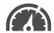 La documentación y/o publicación de la solución del reto servirá para conocer si las competencias establecidas se están desarrollando, por lo cual se recomienda un portafolio de actividades individuales, en el cual refleje su participación del estudiantado en cada una de las etapas de la metodología.
Análisis de las etapas del reto, sus productos y evidencias necesarias. 

Definición de: 
Momentos de evaluación y retroalimentación (diagnóstica, formativa y sumativa).
Instrumentos de evaluación (rúbrica, lista de cotejo, guía de observación, entrevista).

¿Cómo se evaluará el rendimiento del estudiantado?
7
5
6
Idioma español
Desarrollo sostenible
María Luisa Lima
Canvas de diseño 
Challenge Based Learning
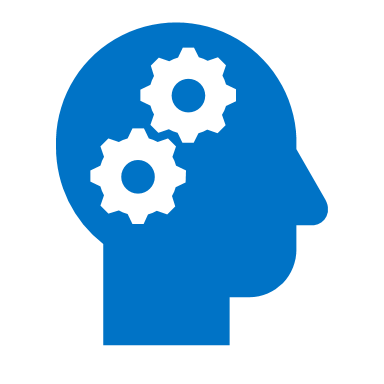 Sostenibilidad ambiental en grandes ciudades
5to semestre
Etapa 3. Actuar / Implementar
Etapa 2. Investigar / Participar
Etapa 1. Identificar / Diseñar
Subcompetencias
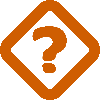 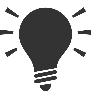 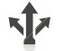 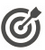 La metodología CBL contemplará las siguientes competencias:

Inteligencia social
Compromiso ético y ciudadano
Razonamiento para a complejidad
Comunicación
Implementación y solución: programa de sostenibilidad ambiental para las grandes ciudades.
Evaluación: Difusión del programa y aplicación dentro de comunidades, obteniendo resultados medibles (cuantitativos y cualitativos).
Gran Idea: lluvia de ideas grupal para establecer diversos retos para solucionar un problema en común de la sociedad que es la Sostenibilidad.

Pregunta esencial: ¿Cómo podríamos fomentar en la sociedad una actitud sostenible?

Reto: Sostenibilidad ambiental en grandes ciudades.
Preguntas guía: ¿Qué efecto tiene la actividad cotidiana de las personas en la ciudad sobre el medio ambiente?, ¿cómo impacta en la salud de las personas?, ¿Qué recursos tecnológicos pueden servir para la difusión de propuestas en sostenibilidad ambiental?

Actividades guía: recopilación de información y datos con respecto a la sostenibilidad ambiental en grandes ciudades.

Recursos guía: herramientas tecnológicas, tales como redes sociales, foros, videos, entre otros.
1
4
3
2
Evaluación
Evidencias de competencias
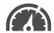 Se compila todo el proceso en un portafolio, el cual debe contener:

Etapa 1: Fundamentación de la gran idea junto con las preguntas esenciales para el desarrollo del reto.
Etapa 2: Compilación de la información y contenidos necesarios que demuestren el aprendizaje de la materia para resolver las preguntas, realizar las actividades y seleccionar los recursos guía para la implementación.
Etapa 3: Implementación de la propuesta, así como conclusiones y los resultados obtenidos para su evaluación.
Se compone de dos rubros:
Actividades de aprendizaje (actividades tanto individual como colaborativa).
Portafolio de evidencias (individual).

Mediante rúbricas se evaluará el portafolio, con el propósito de medir las competencias adquiridas.

La evaluación será diagnóstica, formativa y sumativa.
7
5
6
Idioma español
Curso
Docente
Canvas de diseño 
Challenge Based Learning
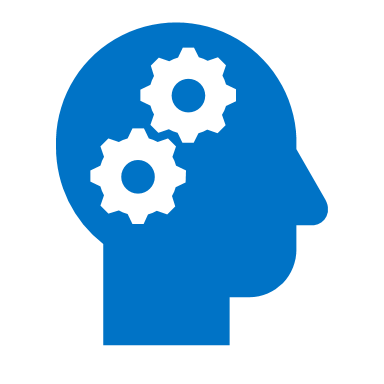 Nombre del reto
Semestre
Etapa 3. Actuar / Implementar
Etapa 2. Investigar / Participar
Etapa 1. Identificar / Diseñar
Subcompetencias
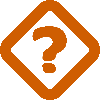 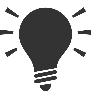 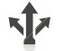 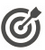 Descripción
Descripción
Descripción
Descripción
1
4
3
2
Evaluación
Evidencias de competencias
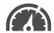 Descripción
Descripción
7
5
6